Theory of Knowledge
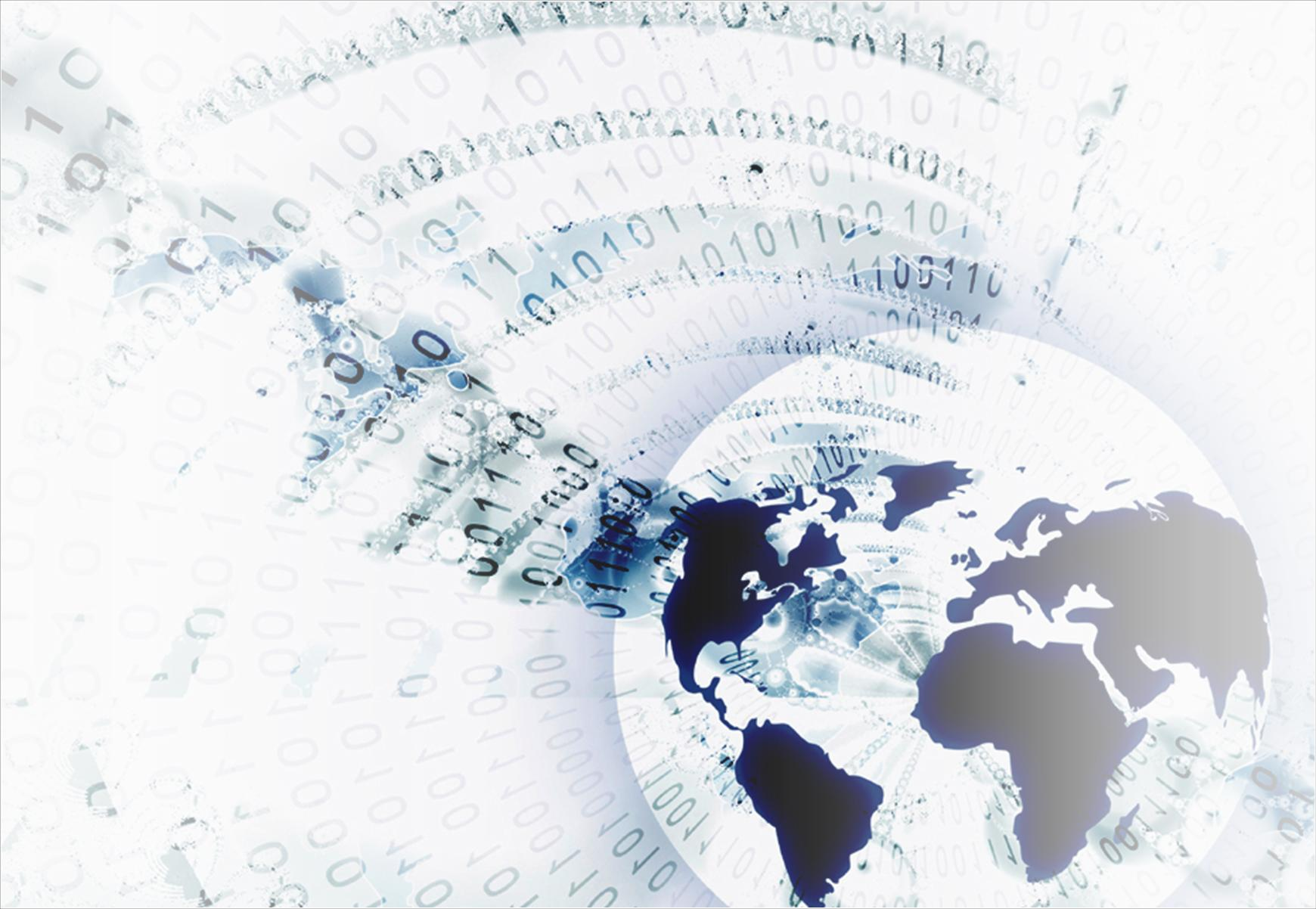 Name Class Date
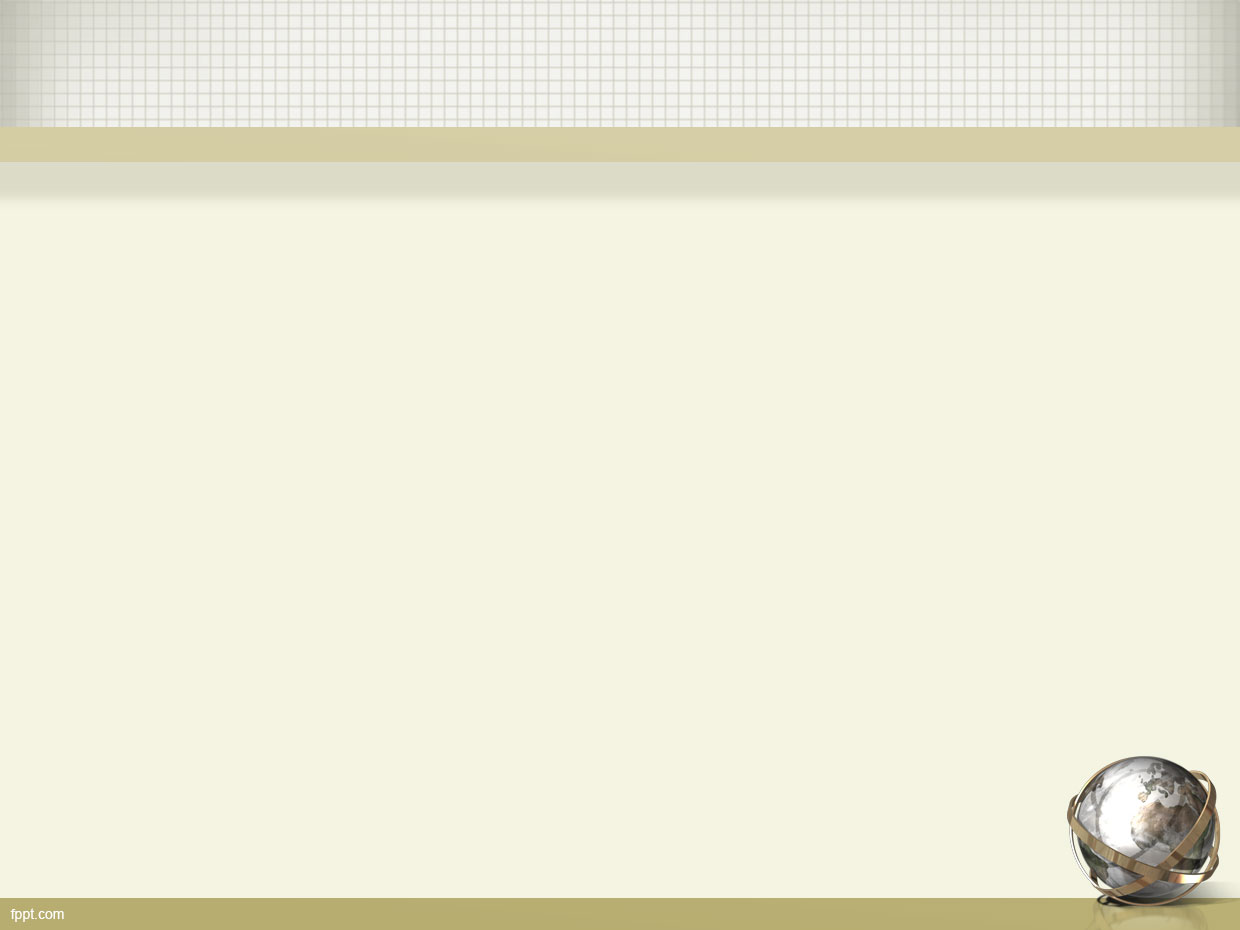 Theory of Knowledge
Knowledge
What is Knowledge?
How is it gained?
How is it known?
[Speaker Notes: Knowledge is the awareness or familiarity of a subject or process that is gained through experience.  The only way to gain this knowledge is to experience it in some way.  Knowledge is gained in many different ways, it can be learned, experienced in person, discovered through research and is ultimately influenced by the individual gaining the knowledge.  Their previous experiences, perception, how the knowledge was communicated, their association of the experience with other experiences and a multitude of other cognitive processes influence how the knowledge is received and processes.  Knowledge is known because that information can be reutilized to base new experiences and it also influences future knowledge that is gained.  With knowledge how do we know what is right or wrong regarding the knowledge?  These examinations dive deep into the knowledge issues.]
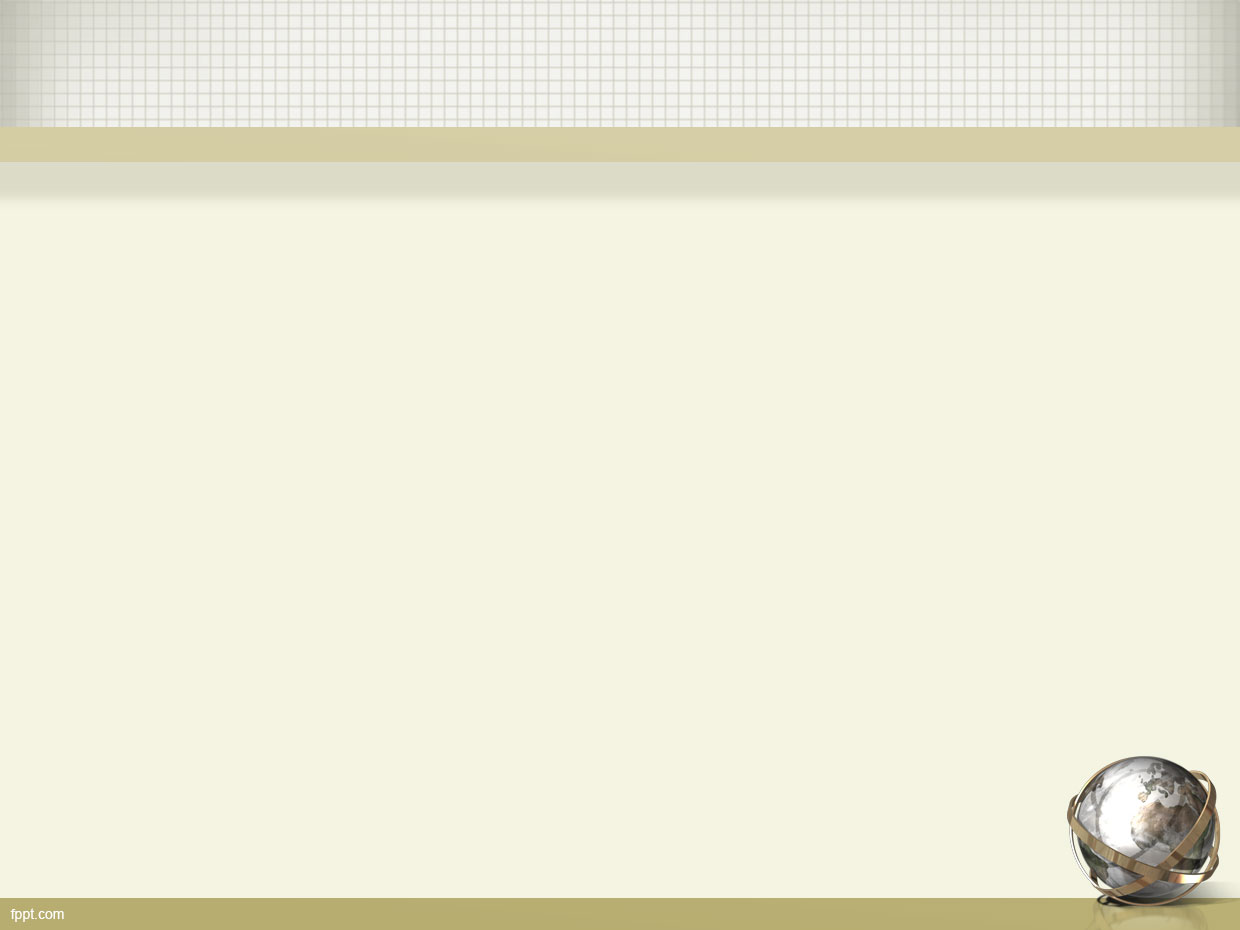 Theory of Knowledge
Knowledge Issues
Explores problems in knowledge
Evaluates the issues
Influences
[Speaker Notes: The knowledge issues are based on the three questions mentioned previously.  The ethical dilemma or pursuit of right or wrong does not encapsulate the theory of knowledge.  The knowledge issues are based on discovering and sharing information to garner increased knowledge.  The primary focus of the knowledge issues is to explore the ways of knowing, senses, reasoning, emotional state and communication method, the area of the knowledge, science, math, physics, history, ethics, art and the environment the individual is pursuing the knowledge issue.  The environment includes the cultural influences, group settings for learning and the ability for the individual to utilize the knowledge.  For example, if an individual experienced the gathering of fruit for a picnic the knowledge that fruit was gathered and ultimately eaten would be interpreted differently if the individual was a child that did not work to pick the fruit or the adult that labored to gather for the entire family.]
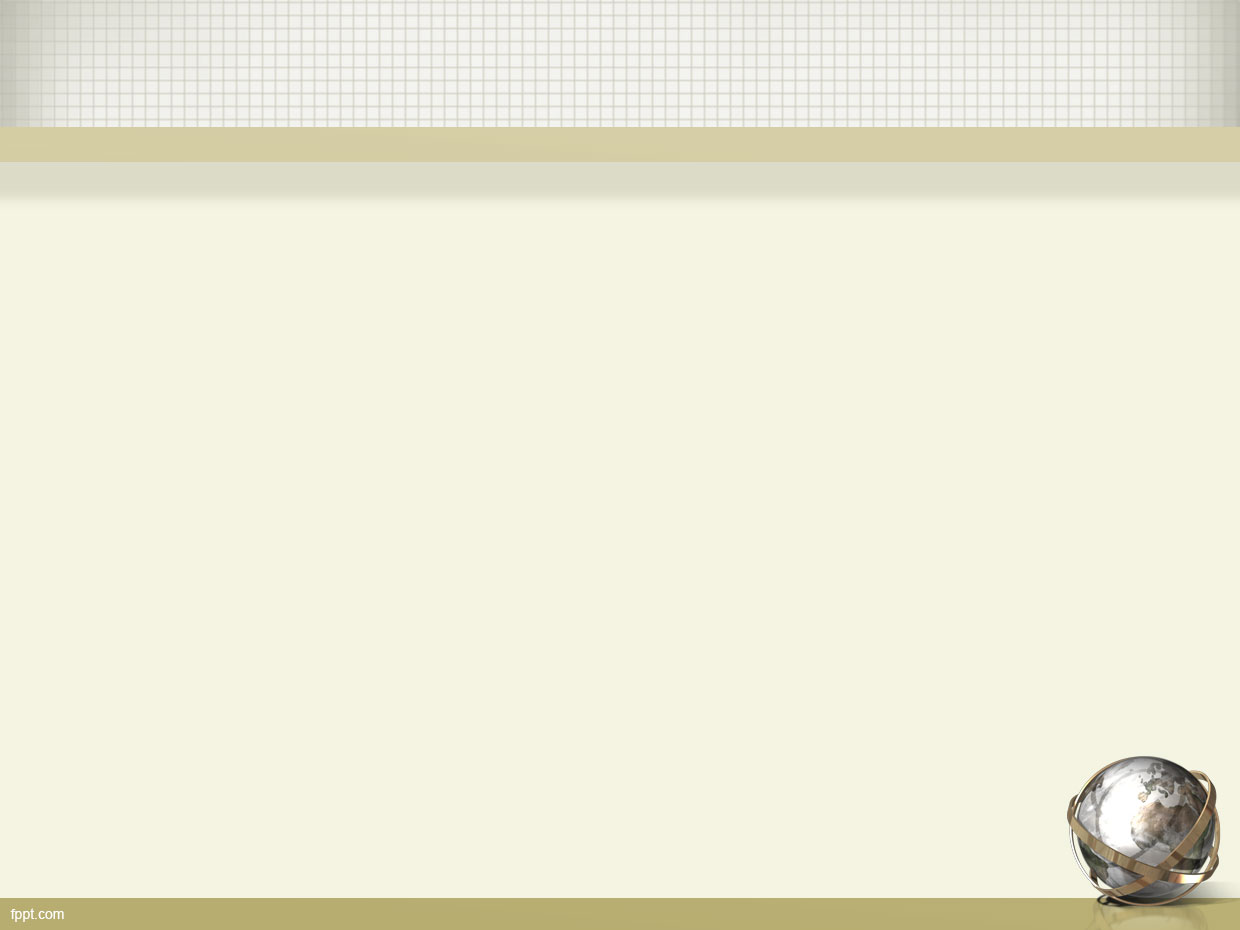 Theory of Knowledge
Overview of Theory of Knowledge
How do we know what we know?
Ways of Knowing
Areas of Knowledge
[Speaker Notes: The theory of knowledge is based on reviewing an example in real life that encompasses the ability to understand “how do we know what we know?”  This is garnered by utilizing the ways of knowing/areas of knowledge to decipher how we know.  

The ways of knowing include:
Sense perception-Hearing, smelling, seeing, feeling and tasting
Reasoning
Emotional State
Language
Intuition
Imagination
Faith
Previous experience-Memory

The areas of knowledge include math, science, history, arts and ethics but also can include religious and indigenous knowledge systems.]
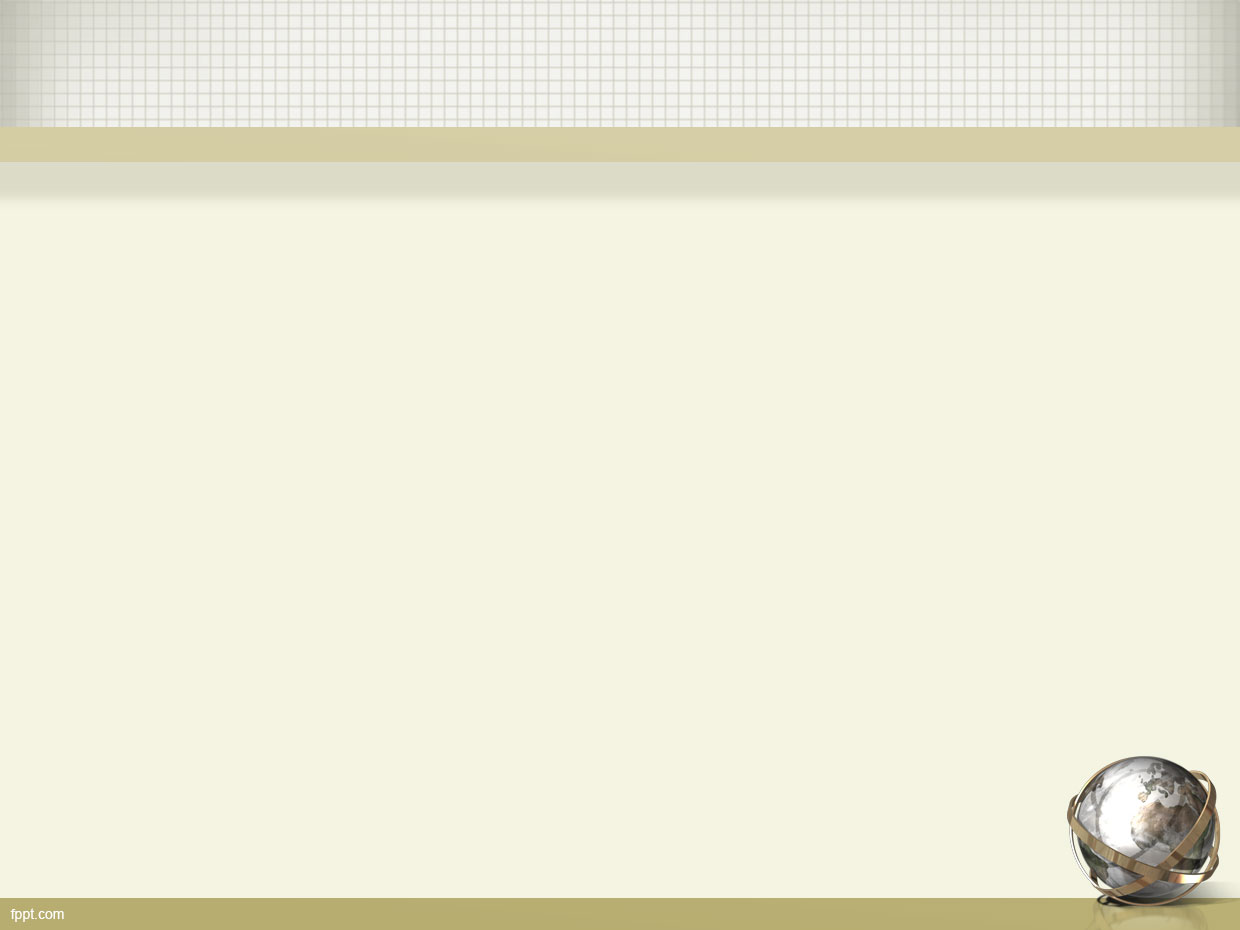 Ways of Knowing
8 different Ways of Knowing
Emotion
Faith
Imagination
Intuition
Language
Reason
Memory
Senses
[Speaker Notes: The ways of knowledge are the ways in which we gain knowledge from the world around us.  Each of these areas are corollary in nature to one another and do not necessarily work independently.

Emotion impacts how the world around us is interpreted and it helps or hinders the way our perception is created.

Faith guides people in their choices and views as well as how faith facilitates the interpretation of the world.

Imagination facilitates the creation of new ideas and helps the person fill in the blanks when information is not available.

Intuition is used when there is not a frame of reference or use of reason.  Intuition drives individuals toward new goals by assuming certain information and then striving to validate that information.

Language provides the conduit on how well information is exchanged.  Language can be an inhibitor to knowledge if there is a barrier.

Reason is in opposition of emotion.  Through deduction and direct information collection facilitates reasoning. 

Memory is a compilation of things that are already known and allows for new knowledge to be built upon existing knowledge.

Senses are seen as the frontline of gathering knowledge.  These are the first interactions with new experiences and provide immediate feedback about the new knowledge.]
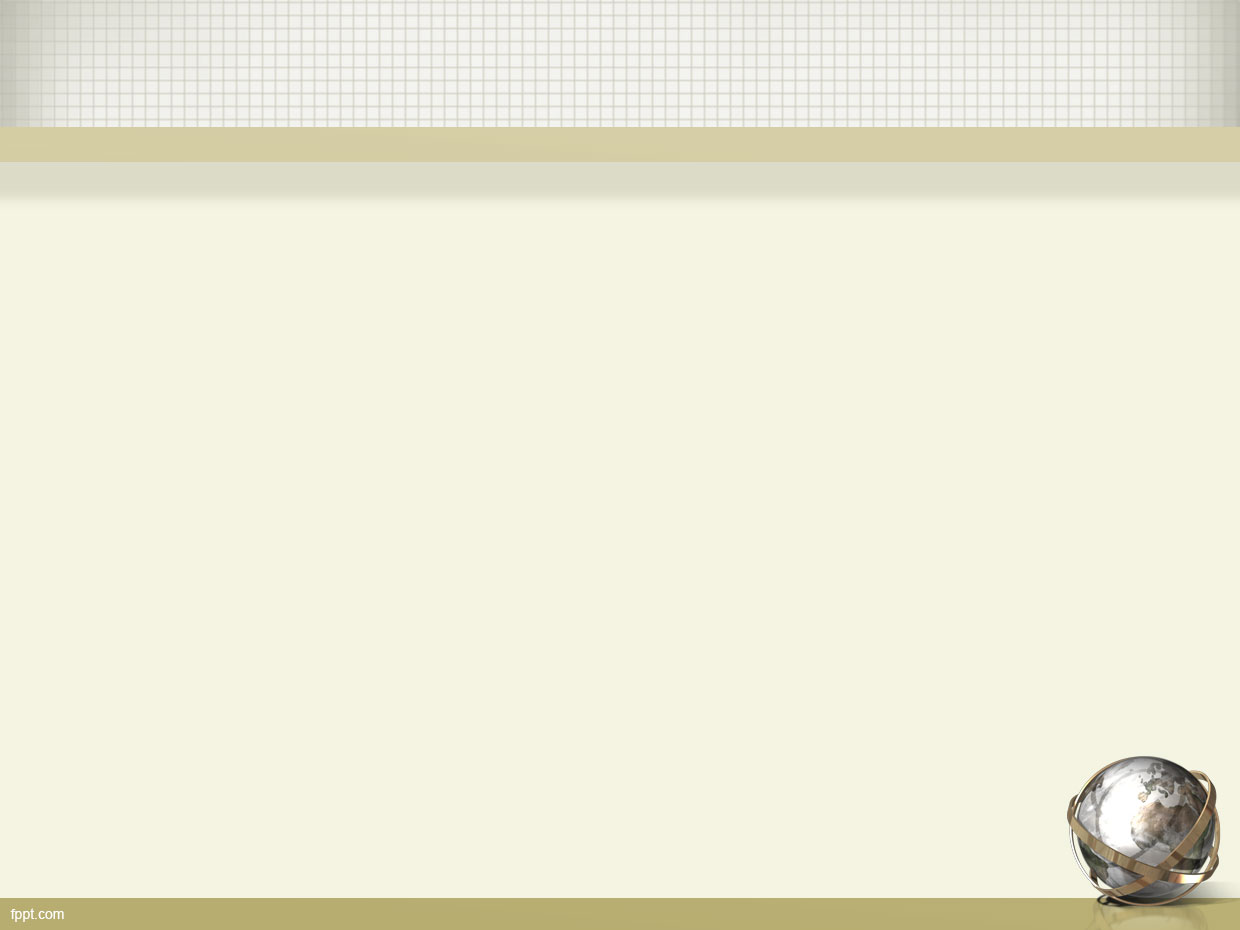 Real World Example
WikiLeaks Example-Real Life
Purpose of Wikileaks
[Speaker Notes: Through the eight ways of knowing there are real-life examples that can be evaluated and examined for knowledge.  One example includes Wikileaks and their ability and process to provide information about key events of the world.

Wikileaks is a non-profit organization that provides a source of journalistic exposure to vital information.  The key to their influence and relative success is their ability to “leak” secret or classified information from anonymous sources.  The group has released numerous documents ranging from the efforts in Afghanistan to the corruption and violence in Kenya.  In addition to the documentation provided there have been numerous videos and other footage that was presented for public consumption.  One of the more impactful videos included the gunsight footage from an Apache helicopter striking Iraqi journalists.

Wikileaks purpose is to bring important news to the public.  They also want to provide key informants, sources and whistleblowers do not experience retribution for their actions to provide this information.   Wikileaks as an organization feels the desire and need to provide key information to the public, regardless of the type of information or potential impact to those involved in the revelation of data and information.]
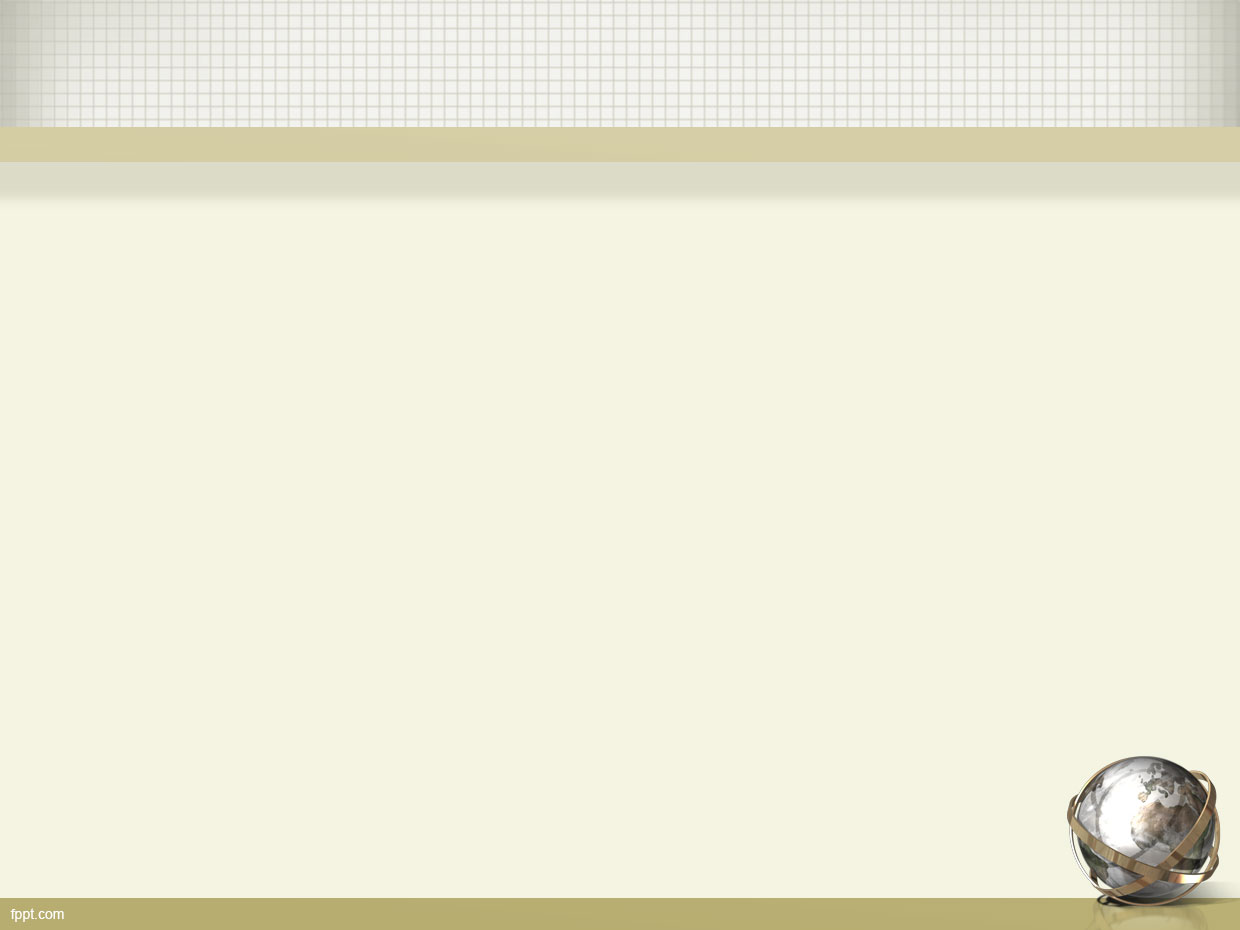 Real World Example
WikiLeaks Example-Real Life
The Wikileaks disclosure about American involvement in Iraq
[Speaker Notes: The specific example of the Wikileaks involvement in the Iraq revolved around an investigation into a controversial event including information about US soldiers handcuffing and execution of women and children in a raid that occurred in 2006.  There was a diplomatic cable describing the events as well as the subsequent air strike to cover the evidence.  The cable described that all the inhabitants were shot in the head and no one was remaining alive in the facility.  This cable also showed direct involvement of a United Nations official in the fact that he knew about the situation.  

The tensions at the time between the US and Iraq came during the negotiations to retain a presence in Iraq with US bases.  The reports detailed the killings of a husband, his wife, three children, his mother, the sister, two nieces, a three-year-old and an unidentifiable visiting relative.]
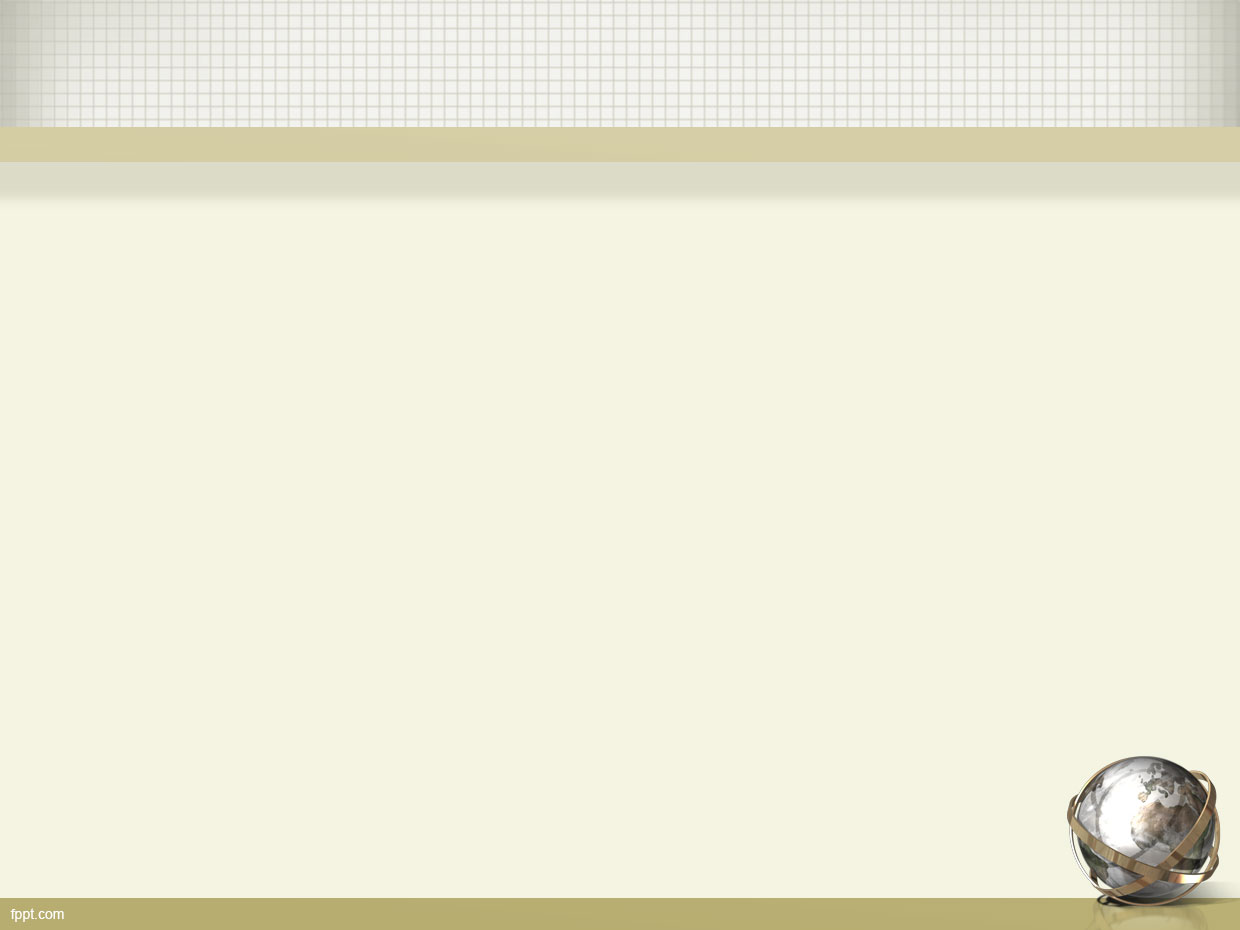 Real World Example
WikiLeaks Example-Real Life
The Wikileaks disclosure about American involvement in Iraq
Theory of knowledge implications
[Speaker Notes: The entire event surrounding the Wikileaks information about the incident in 2006 was surrounded by controversy and outside forces that influenced the events that occurred that day.  During 2006, Iraq was in a state of disarray with violence and terroristic activities plaguing the area.  The level of stress, violence and war efforts was at an all time high with many areas of the country closed to movement due to the fact that they were too dangerous for movement.

With this information stating that the US soldiers murdered women and children, was the information provided to serve a purpose to the people of Iraq and the increased ability to gain knowledge?  How do we know that the information that was provided is the appropriate way to garner knowledge?  How do we know what we know?  

The knowledge issue revolves around the prioritization of establishing a firm ethical standpoint or gathering knowledge of the world.]
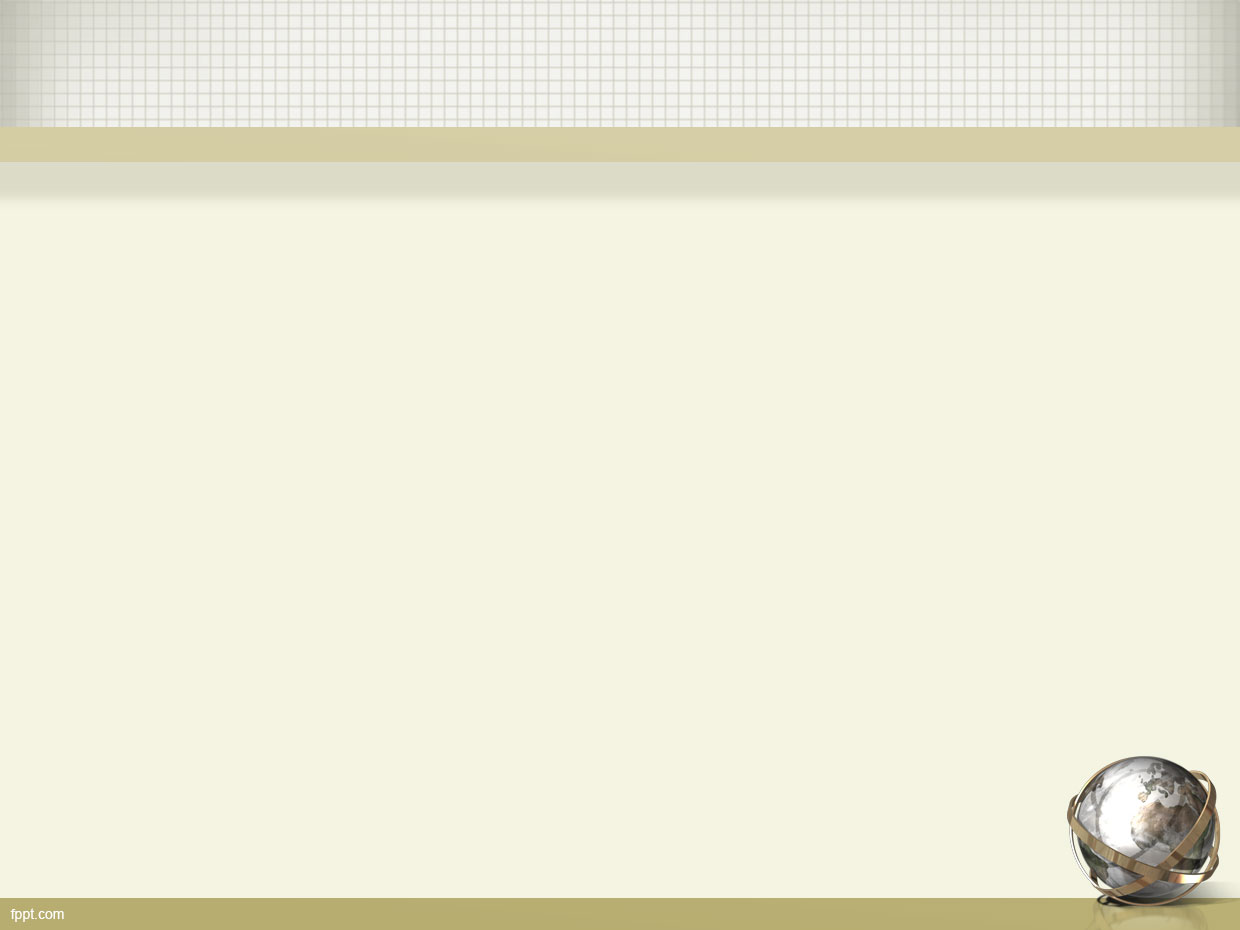 WikiLeaks Theory of Knowledge
Wikileaks disclosure about American involvement in Iraq
Firm Ethical Stand
Gathering Knowledge
[Speaker Notes: The first area is determining if the priority is to establish a firm ethical standpoint.  With the information that is gained for informants, key points of contacts and anonymous sources there is a decision to either publish the information or to retain, destroy, alter or refrain from providing it to the public.  The other area is based on the fact that there is a responsibility to gather knowledge about the world. 

How do we know?  The ways of knowing are completely based on the individual making the decision.  Earlier we discussed the “ways of knowing” to include sensing, reasoning, emotions, language, intuition, imagination, faith and memory.  All of these areas impact how we gain knowledge and how we take part in the world around us.]
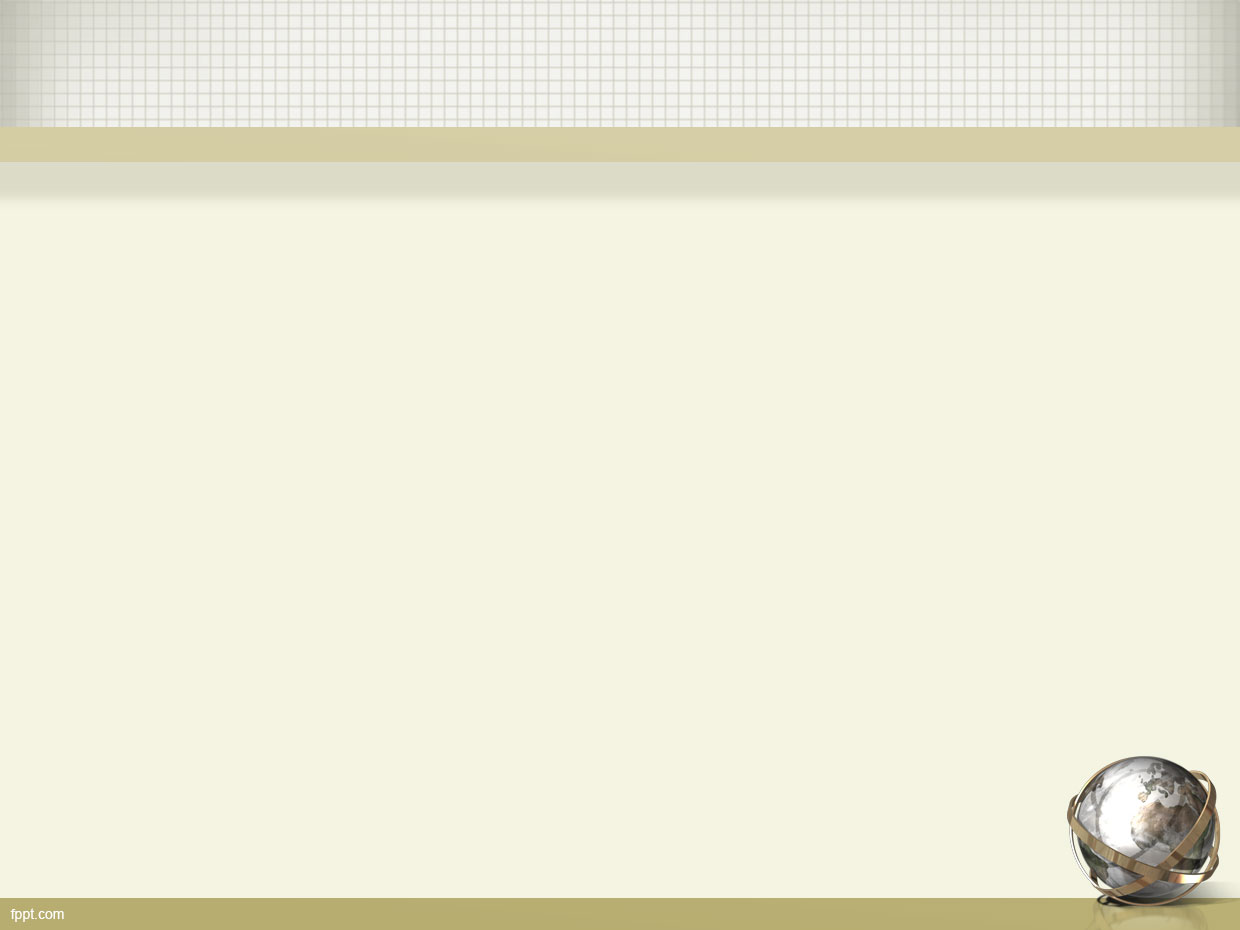 WikiLeaks Theory of Knowledge
Wikileaks disclosure about American involvement in Iraq
Gathering Knowledge
[Speaker Notes: The two sides of the knowledge issue are based on taking an ethical stance on specific issues or alleviating the ethical stance and gathering and ultimately distributing knowledge about the world.

The issue in Iraq, from certain perspectives, would draw a high level of emotional and reasoning to distribute the information on the killings of the women and children.  War is an ugly place and people die for many of the right and some of the wrong reasons.  Distributing this information would be based on the potential ethical stance that those people killed need to have a voice and their circumstances need to be heard so that it does not occur again.  With the theory of knowledge, ethical and moral issues are not the core of the discussion.  The core discussion revolves around how knowledge is gained and implemented.

The responsibility to establish a priority against competing objectives is based upon the ways of knowing and the individual making the decision.]
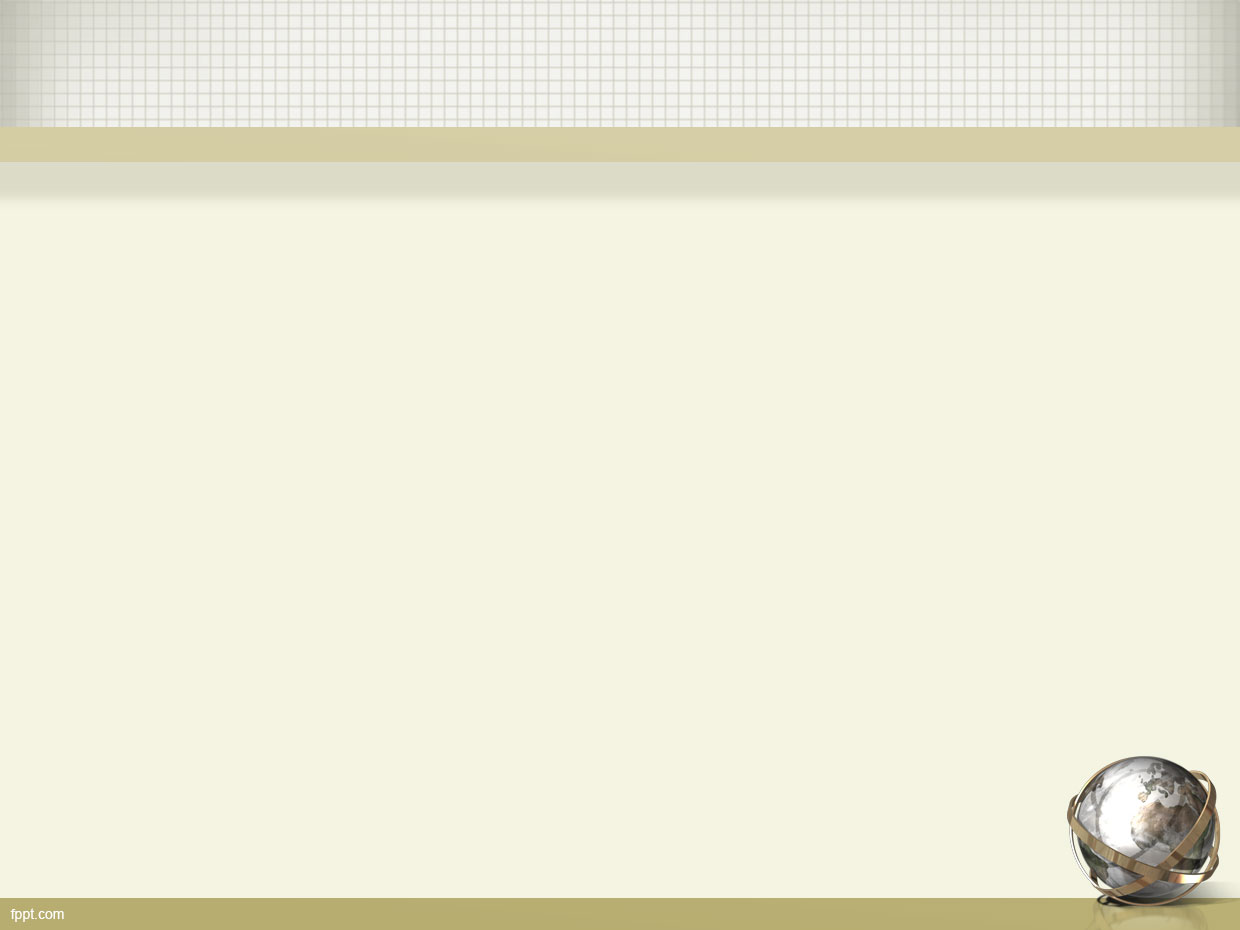 WikiLeaks Theory of Knowledge
Wikileaks disclosure about American involvement in Iraq
Gathering Knowledge
[Speaker Notes: In contrast to establishing a firm ethical standpoint of certain issues there is the flip side of the knowledge issue revolving around the Iraq incident.  Wikileaks gathers information.  The knowledge issue has the ability to circumvent the ethical dilemmas and focus specifically on gathering knowledge about the world.  This is a very broad scope of purpose but it does not take into account the ethical and moral issues of reporting specific information.

Gathering knowledge does not have the same responsibilities or implications that taking an ethical stance involves.  Wikileaks states that its purpose is to provide information to the public but in reality they have taken a stance on what to provide and how to delivery the information.  The theory of knowledge is still focused on how do we know what we know and Wikileaks is trying to provide a conduit for knowledge transfer through their filtered experiences.]
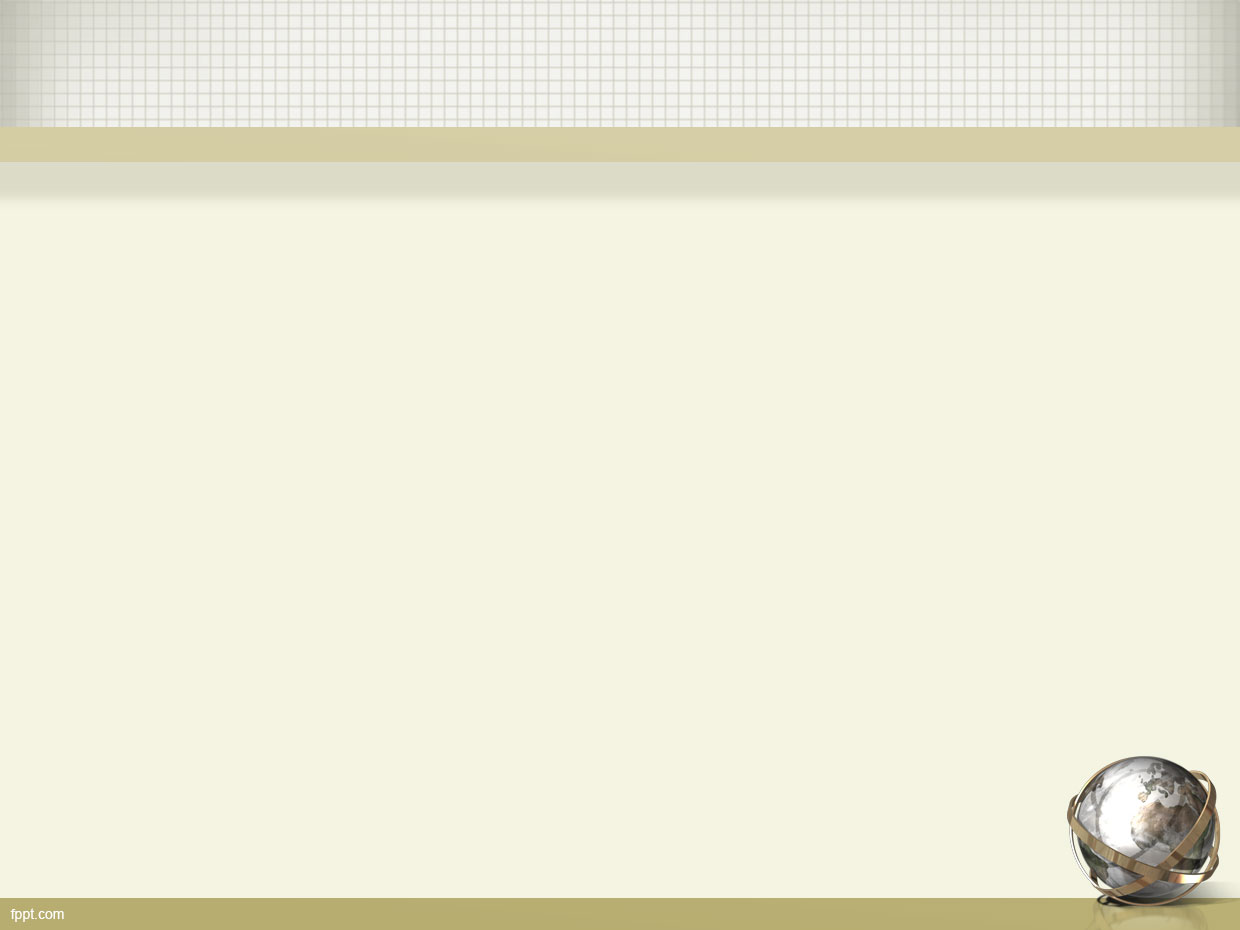 Ways of Knowing
Iraq
Firm Ethical Standpoint
Gather Knowledge of the World
[Speaker Notes: With the ways of knowing there are two sides to knowledge regarding the Iraq information leak, the issue that caused awareness in the leak and the surrounding circumstances.  With the eight ways of knowing there are definitively some that pique the interest of those engaged in the situation.  Many of the factors regarding the incident of killing women and children in Iraq drive the respondent that is gaining the knowledge to drive a firm and poignant ethical standpoint for the opposition against killing women and children especially as they were non-combatants and showed little or no threat to the military forces.  The other side of the message is the point of Wikileaks to spread knowledge is guided by the efforts to distribute information that was of high entertainment value.  This includes the stories that spark key interests in the eight ways of knowing.  The greater the ability to raise the sensationalism of the story while also targeting the ways of knowing will not only garner more interest but will also leave a lasting impression.  How is knowledge actually known?  The greater the impact on the eight ways of knowing will increase the ability to retain information and turn it into knowledge.  This is how things are known.]
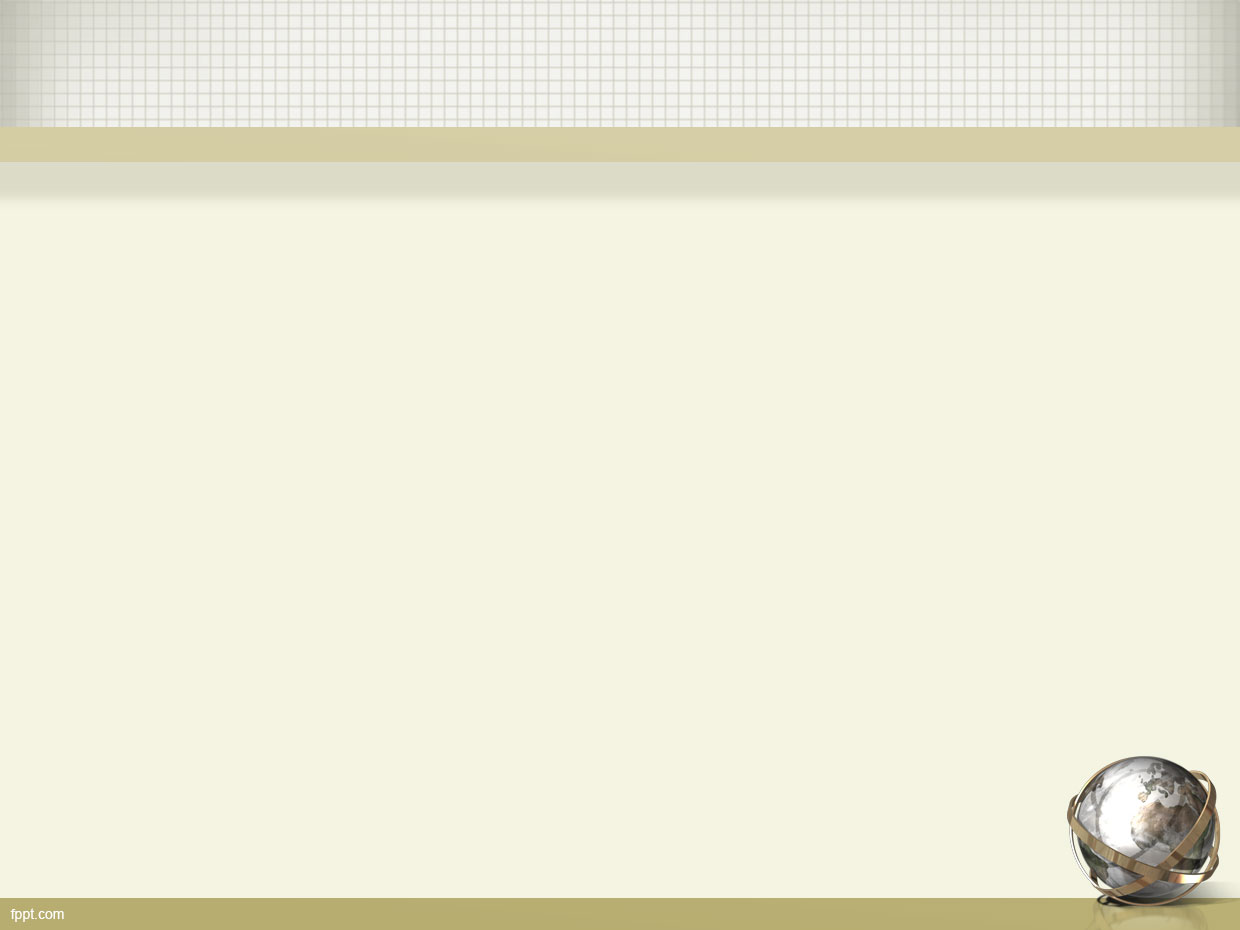 Theory of Knowledge Conclusion
Knowledge Issues
Iraq
Ways of Knowing
[Speaker Notes: The Wikileaks example focused on the disclosure of the American involvement in Iraq, specifically around the killings in 2006 of Iraqi citizens to include women and children.  The moral and ethical circumstances can be debated but what is the application around the theory of knowledge and understanding the ways of knowing.

The knowledge issue of establishing an ethical stand or gaining knowledge on the world are similar in nature but have a stark contrast when it comes to gaining and distributing the information.  The faith, emotion, imagination and intuition come into play when making or taking the ethical stance while all of the ways of knowing are interrelated when gathering knowledge of the world.  The knowledge issue revolves around how the knowledge was obtained and used.  We discussed what knowledge is, how it is acquired and how we know what we know.  All of these areas are pertinent to the theory of knowledge.  The purpose is to explore the problems of knowledge and evaluate its intent.  The knowledge that is gained from the Iraq incident formulates the knowledge we now how regarding the incident.  The way we harness that knowledge and ultimately utilize that information is dependent on the external factors that impacted the way we received and interpreted that information that formed our knowledge.

The ways of knowing and the knowledge areas all mold the influence data is transformed into usable knowledge and information.]
References
Audi, R., (2009). A contemporary introduction to the theory of knowledge. Routledge, Taylor & France 	Group. New York.

Barsky, Allan Edward. (2009) Ethics And Values In Social Work, An Integrated Approach For A 	Comprehensive Curriculum. Oxford University Press, USA

Schragenheim, E., (2012). Learning from one event. Retrieved from: https://c.ymcdn.com/sites/tocico.site-	ym.com/resource/resmgr/docs/learning_from_one_event_pape.pdf 

 Schragenheim, E., and Passal, A., (2005). A structured methodology based on theory of knowledge. Human 	Systems Management, 24 (205).